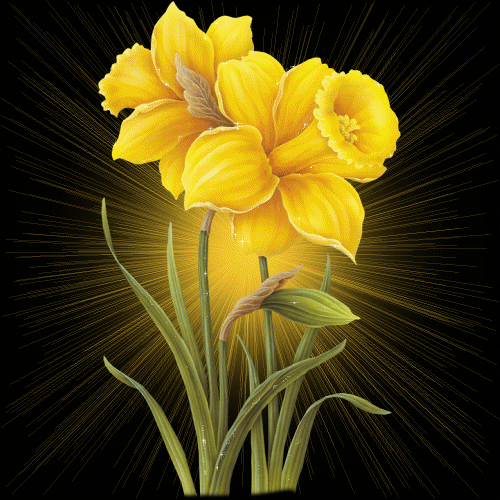 স্বাগতম
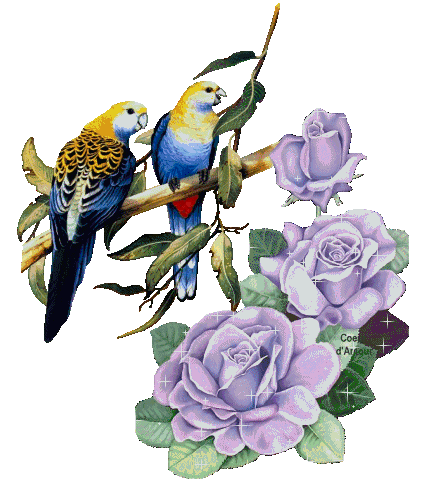 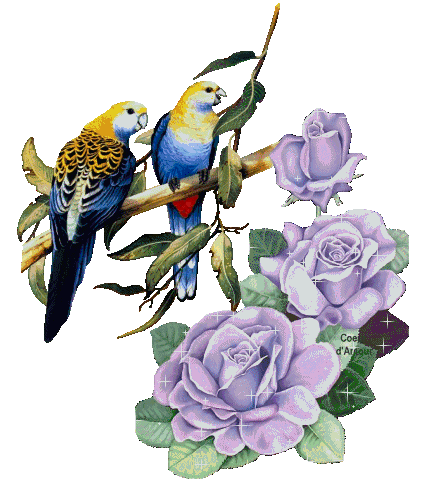 শিক্ষক পরিচিতি
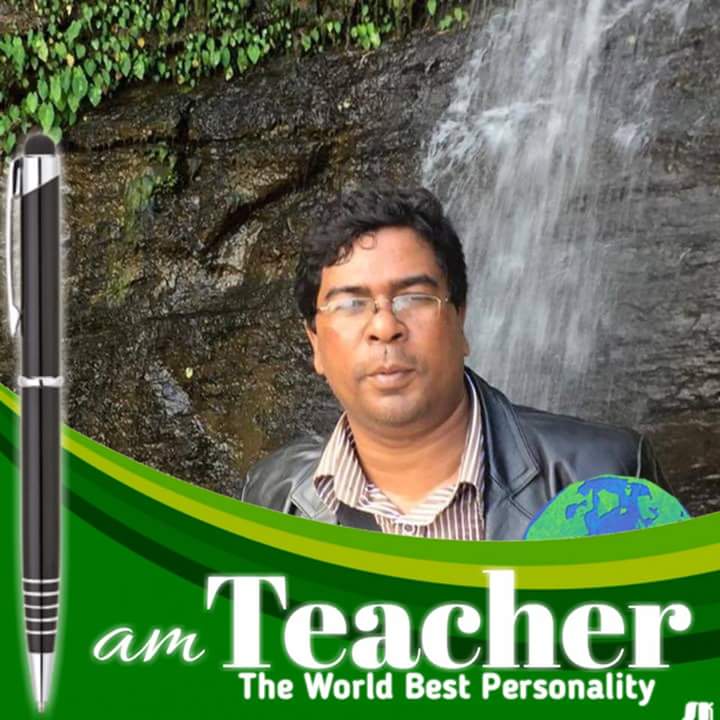 দিদার হোসেন
সহকারি শিক্ষক
পূর্বরাখী সরকারি প্রাথিমিক বিদ্যালয়
মুন্সীগঞ্জ সদর, মুন্সীগঞ্জ।
পাঠ  পরিচিতি
শ্রেণিঃ ৩য় 
বিষয়ঃবিজ্ঞান 
পাঠঃ খাদ্য 
অধ্যায়ঃ ০৭ 
তারিখঃ০২/০২/২০২১
সময়ঃ ৪০ মিনিট
শিখন ফল
8.1.১। পুষ্টি কী তা বলতে পারবে 
৮.২.১। পুষ্টি অনুযায়ী খাদ্যের শ্রেনি বিভাগ করতে পারবে। 
৮.২.২।  সুষম খাদ্য কী  তা বলতে পারবে । 
৮.২.। পুষ্টি ও সুষম খাদ্যের প্রয়োজনীয়তা উল্লেখ করতে পারবে।
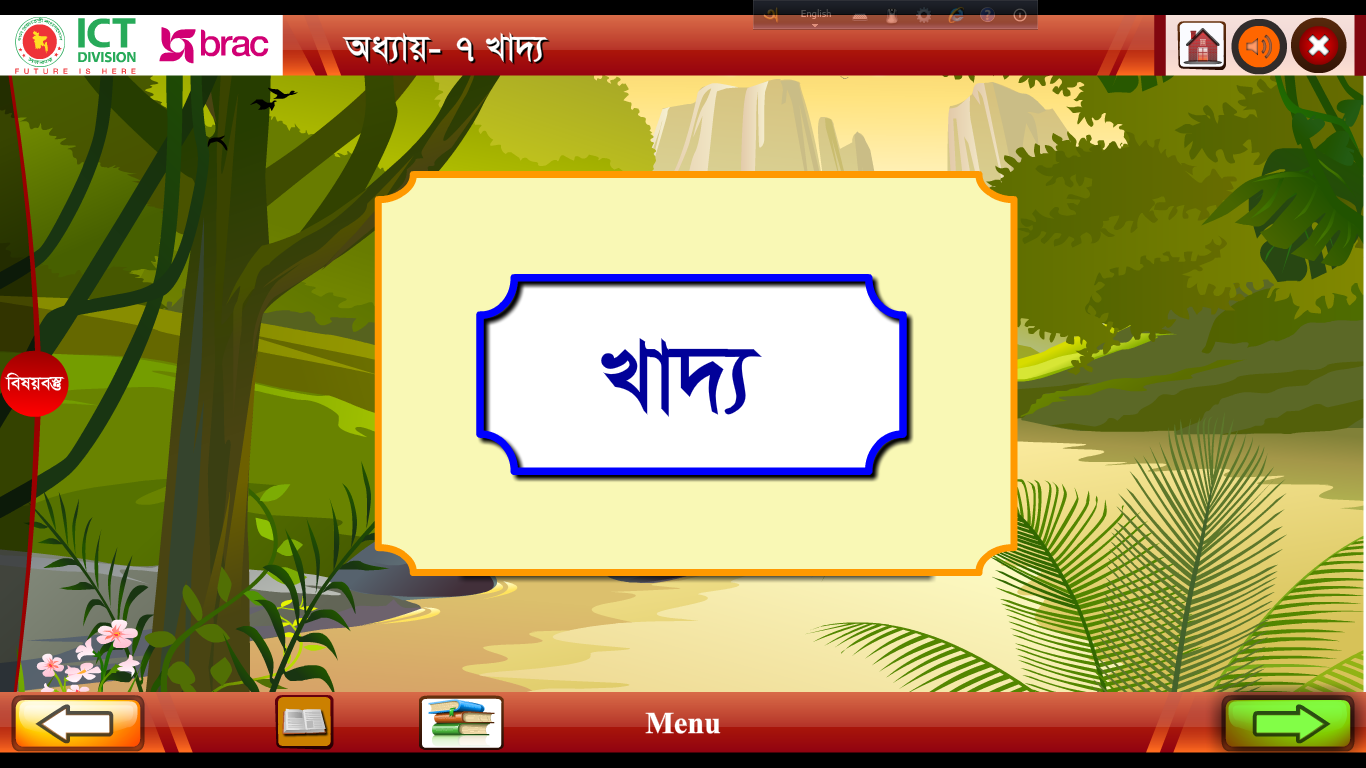 খাদ্য ও পুষ্টি
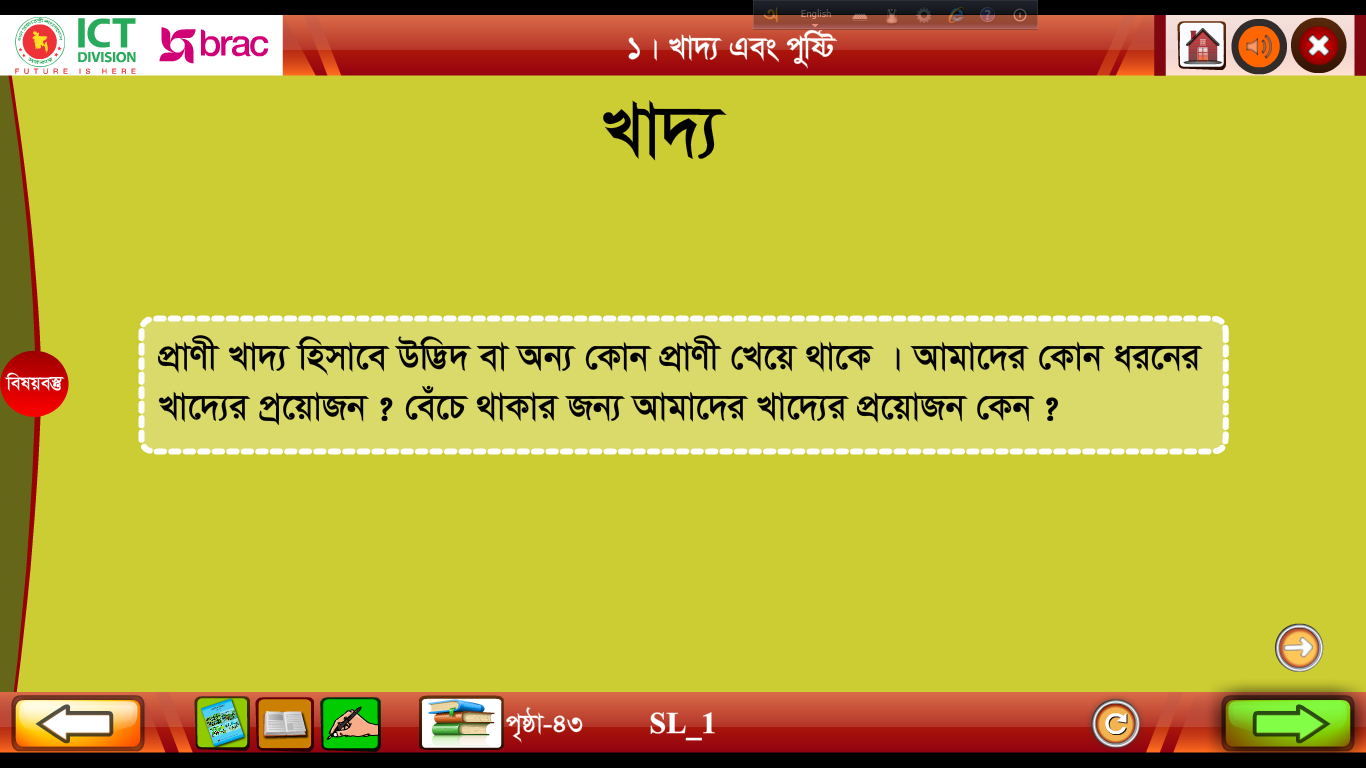 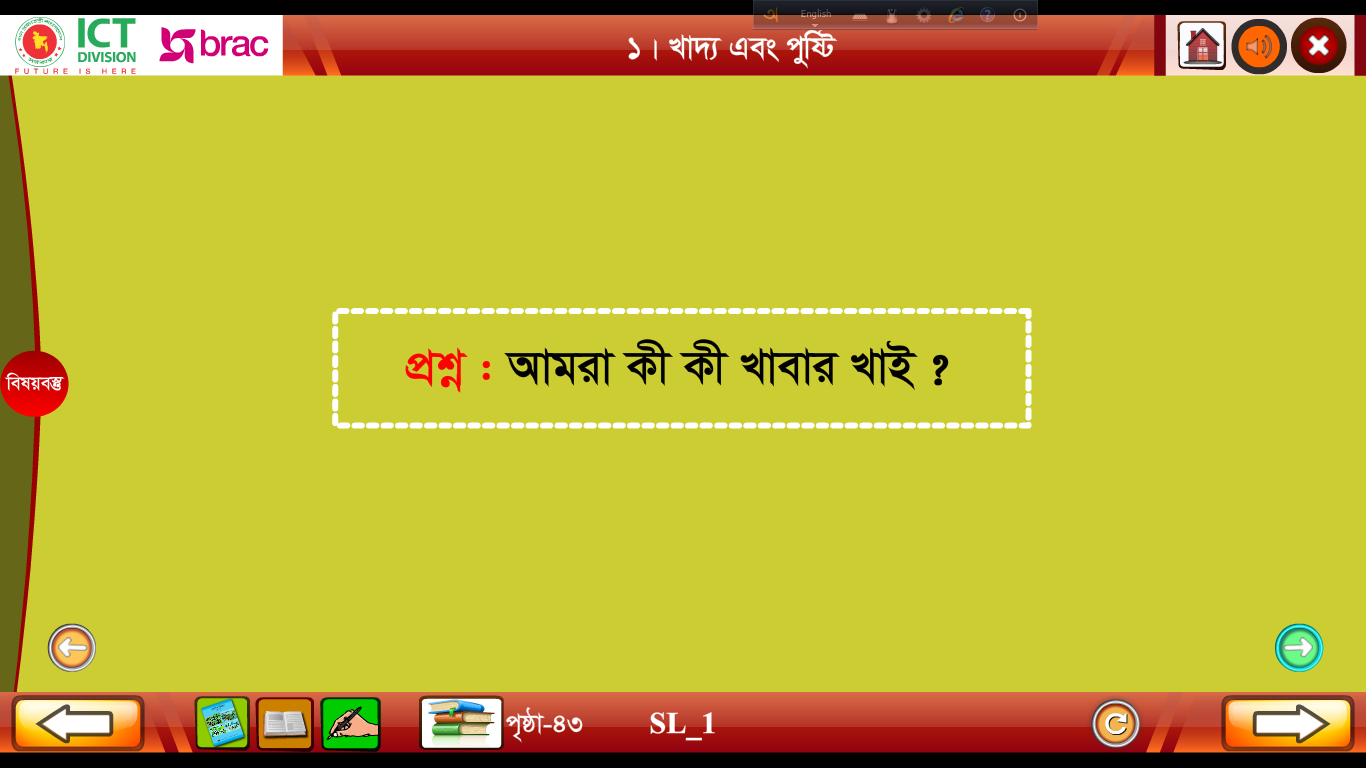 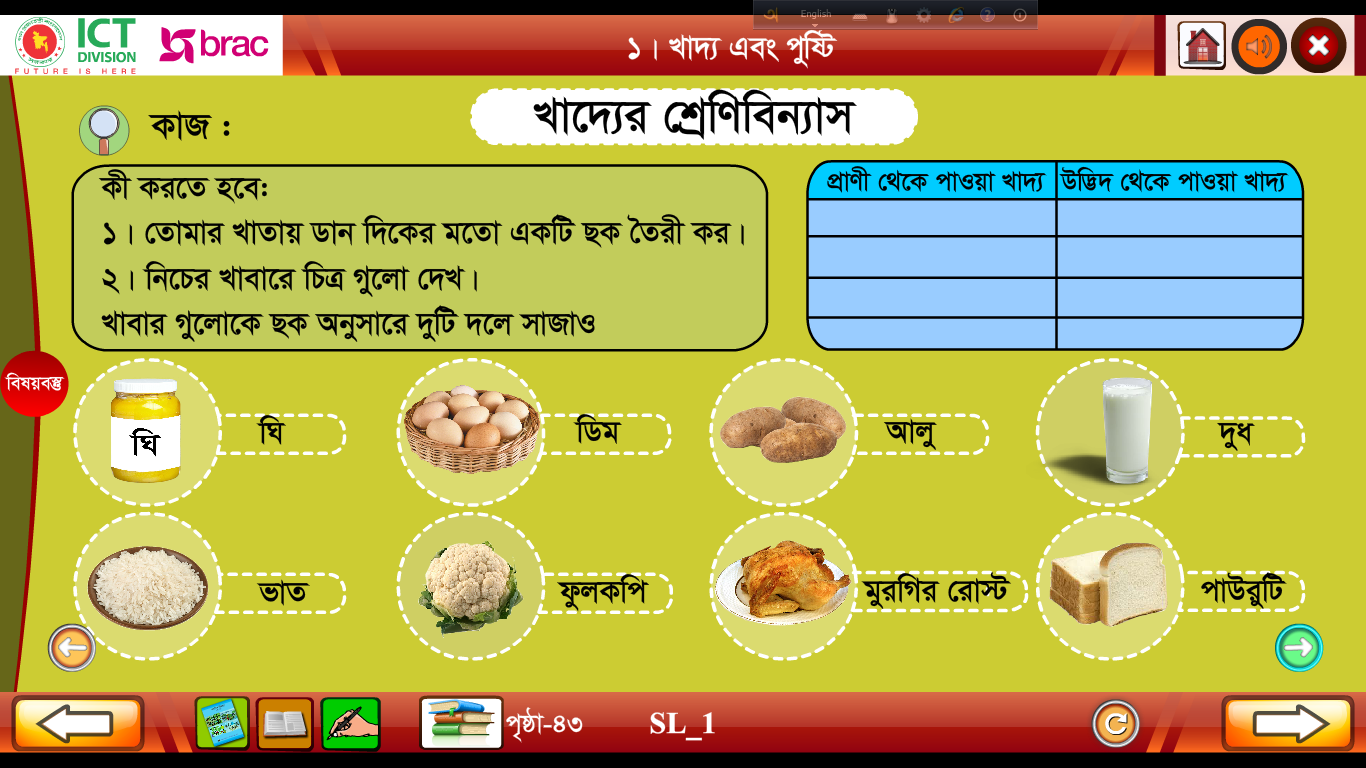 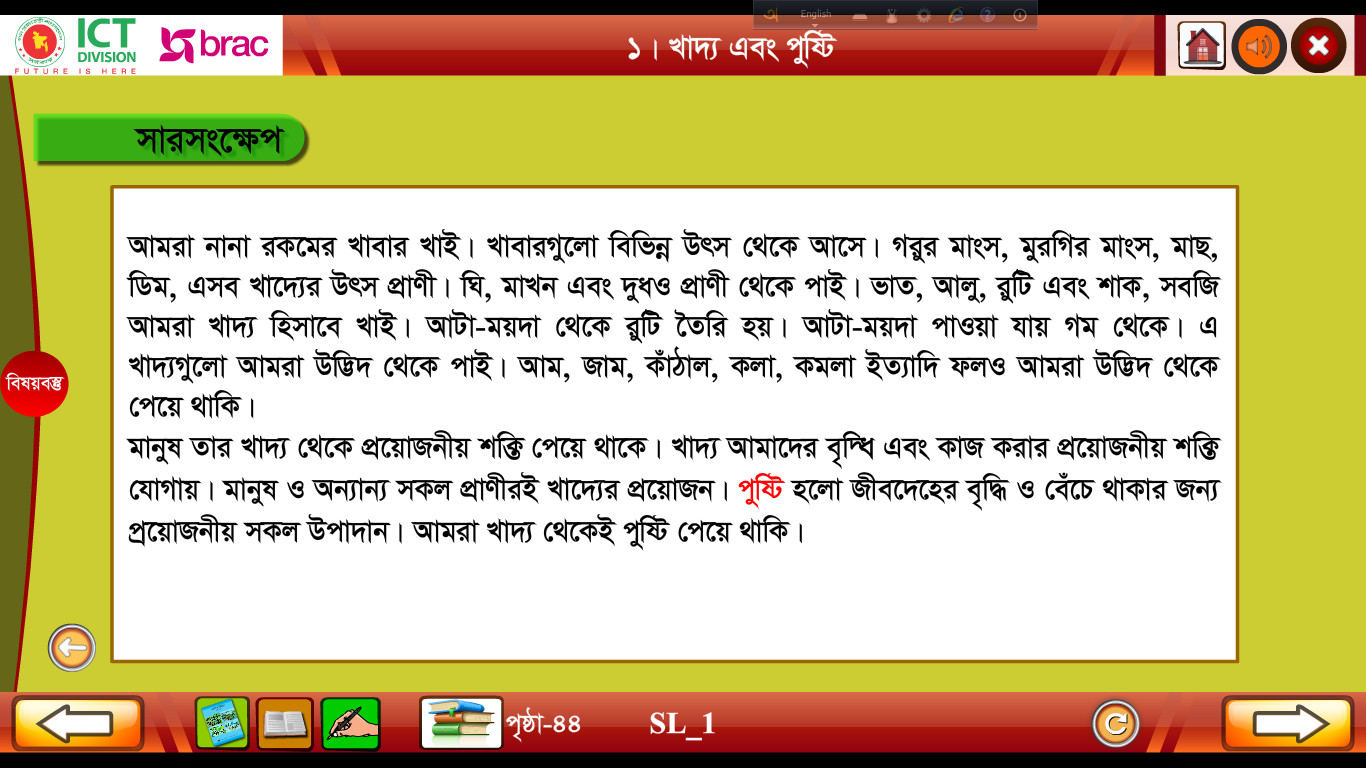 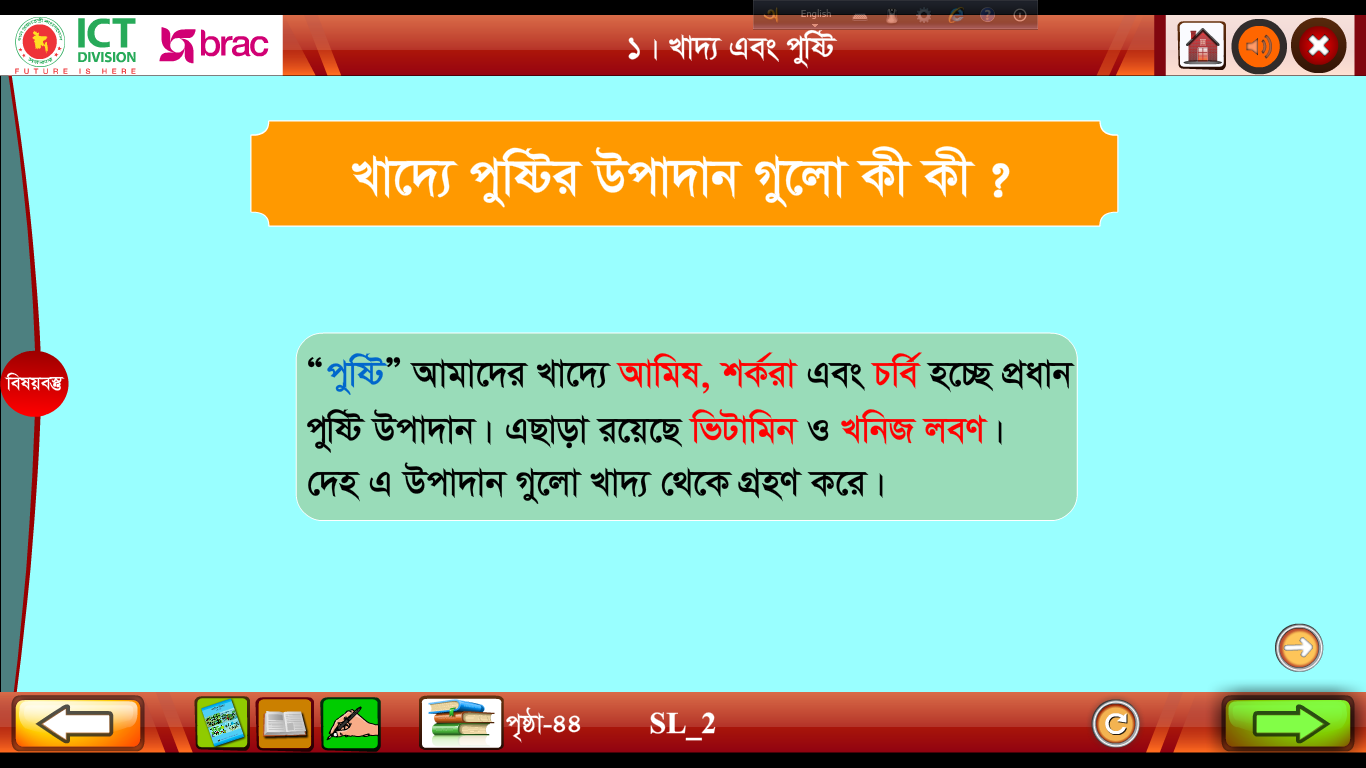 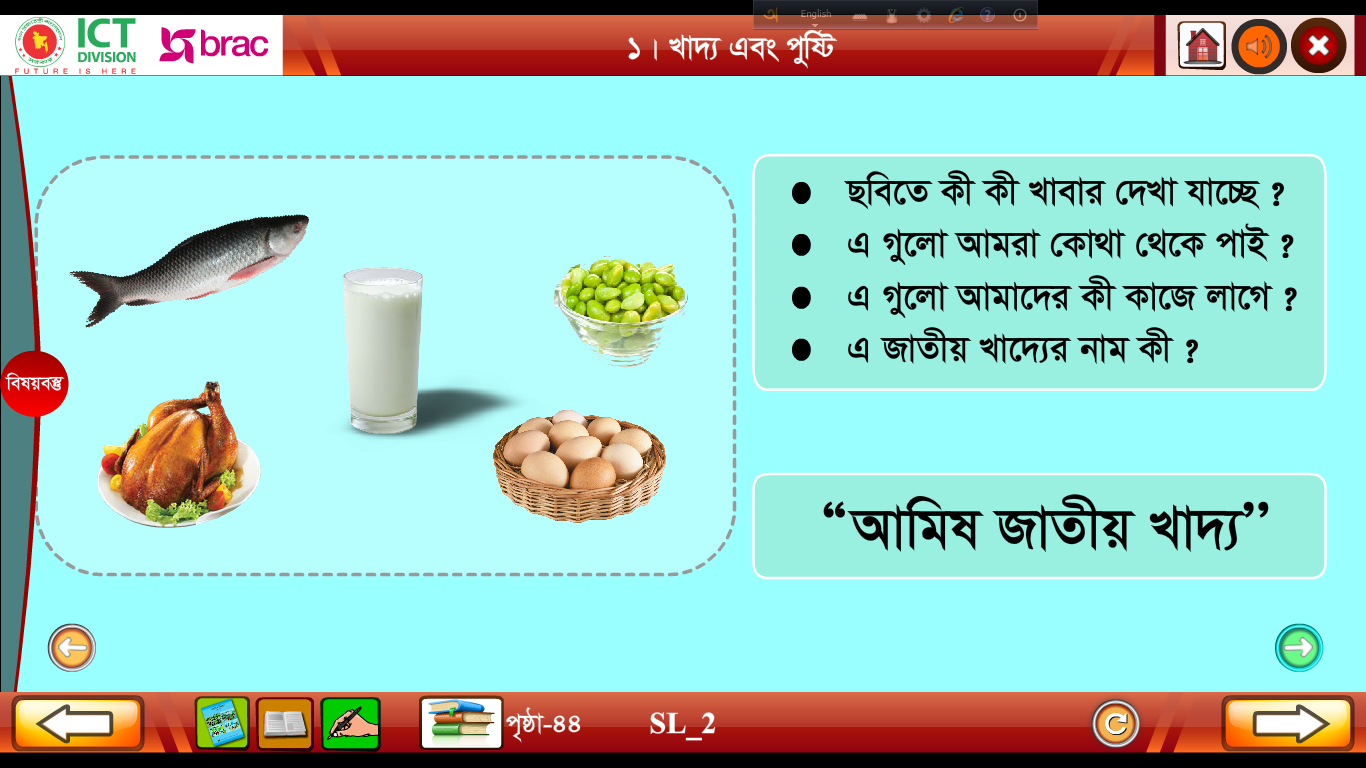 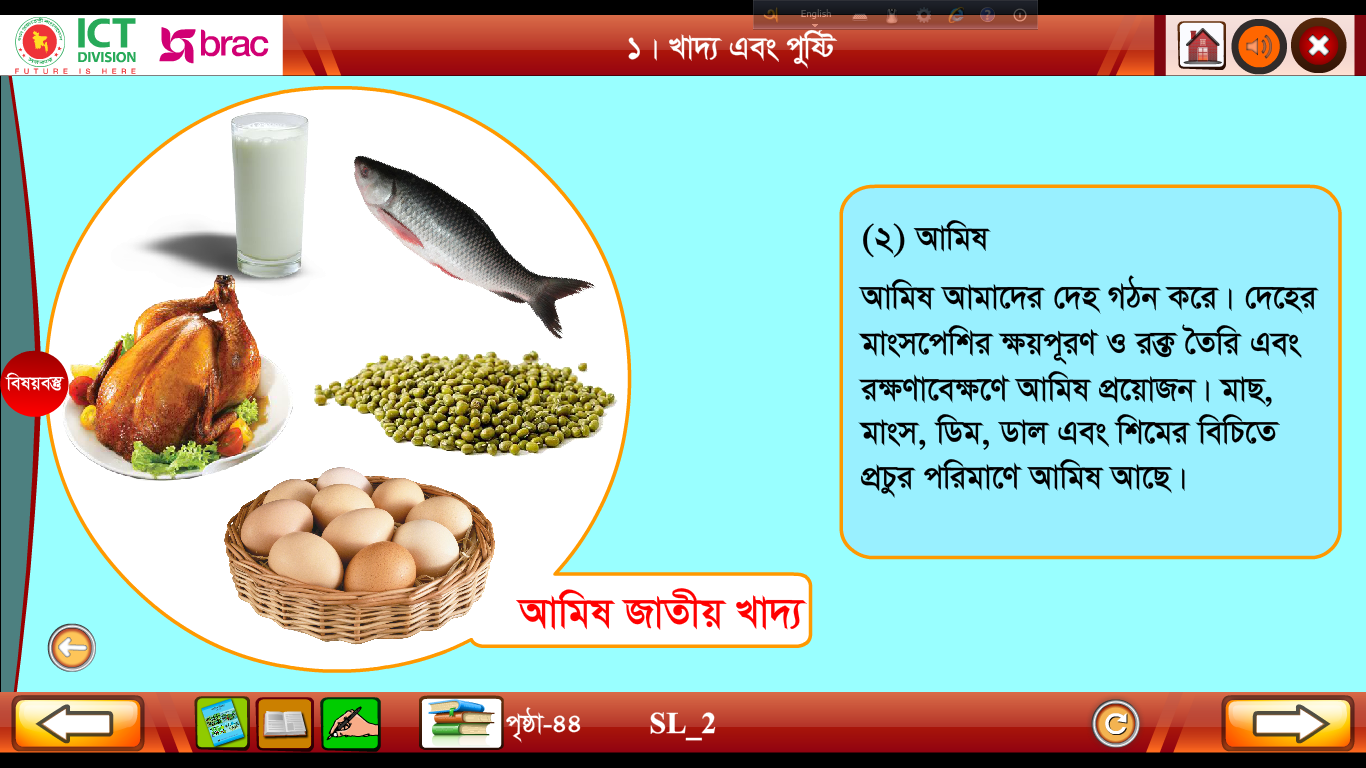 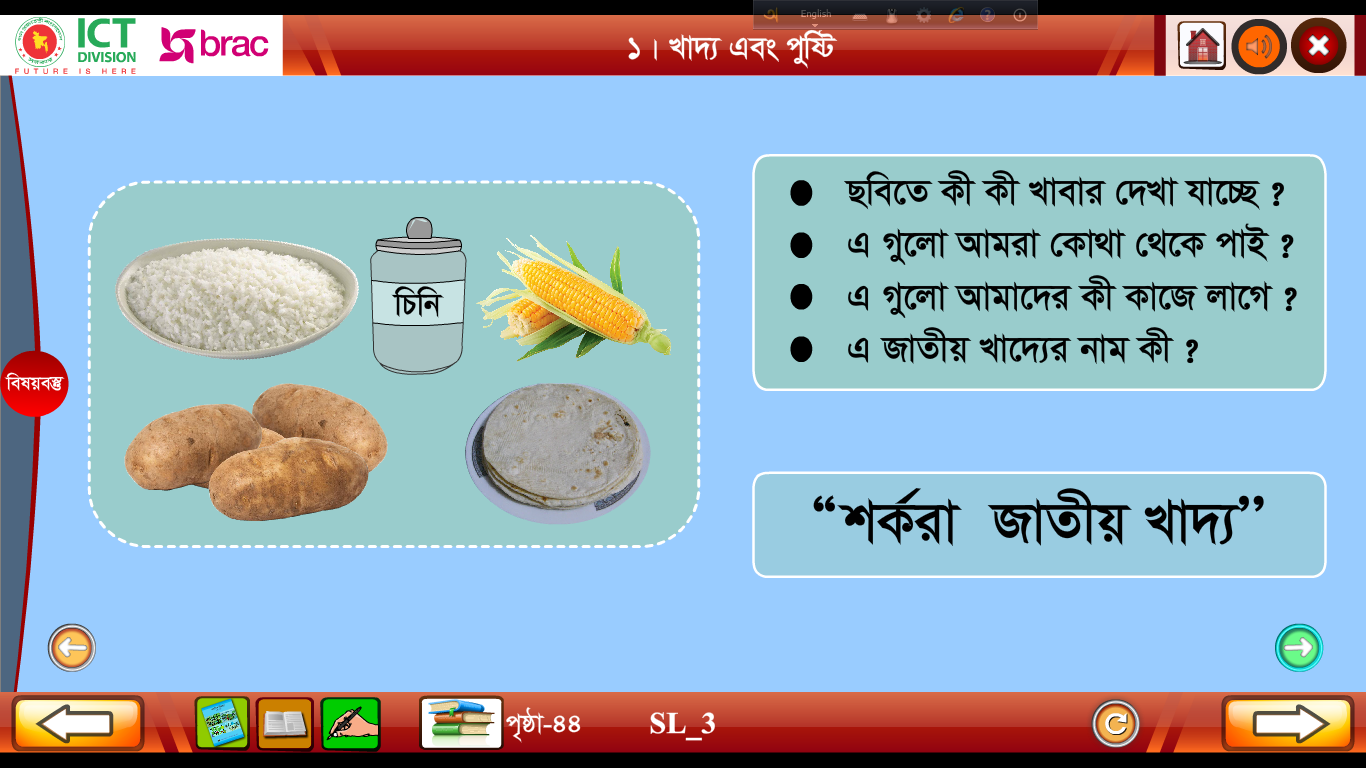 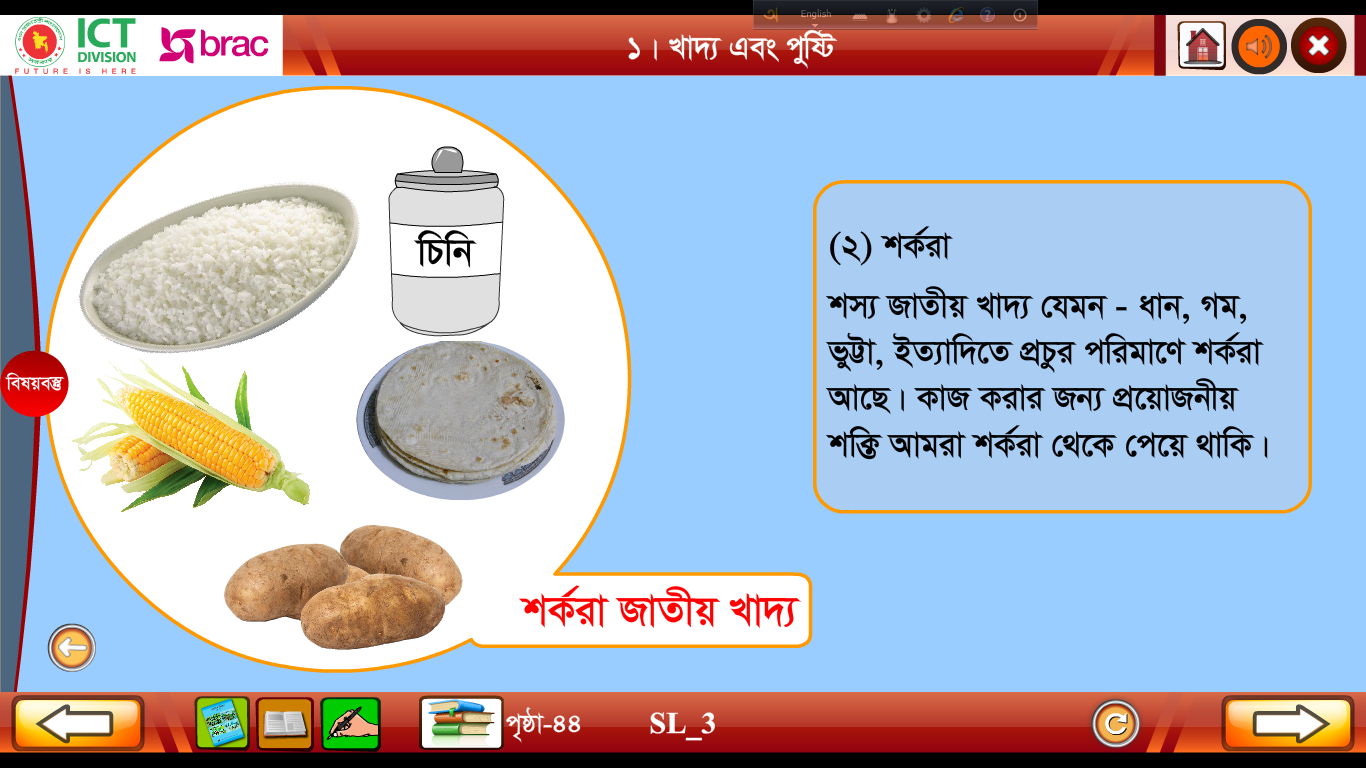 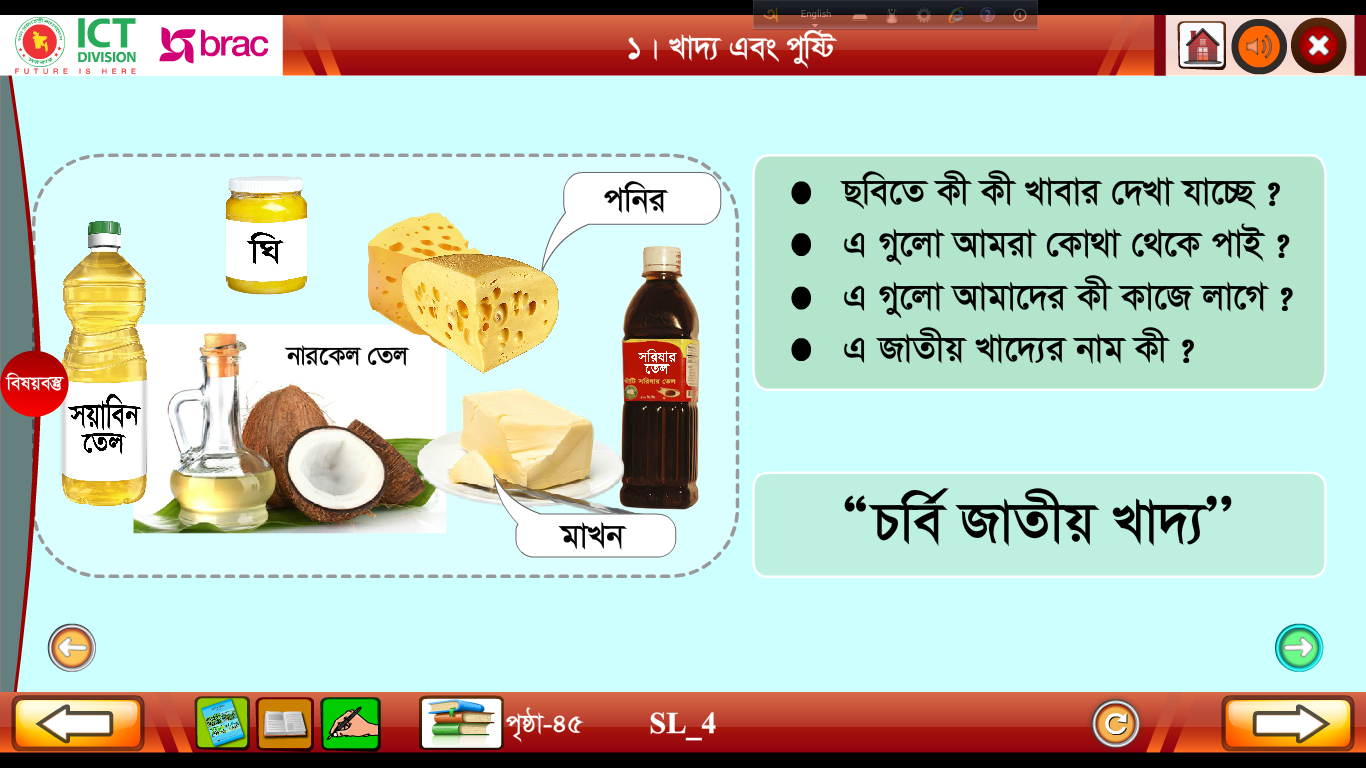 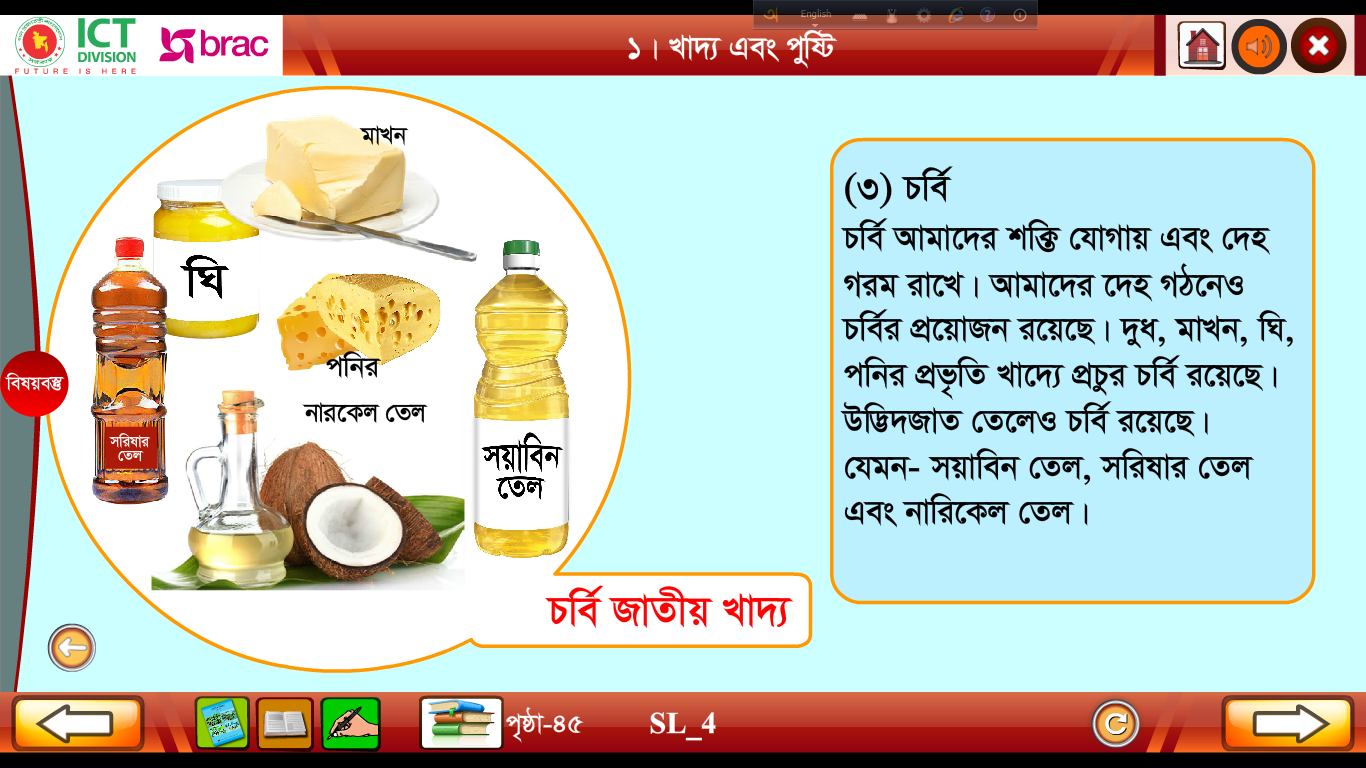 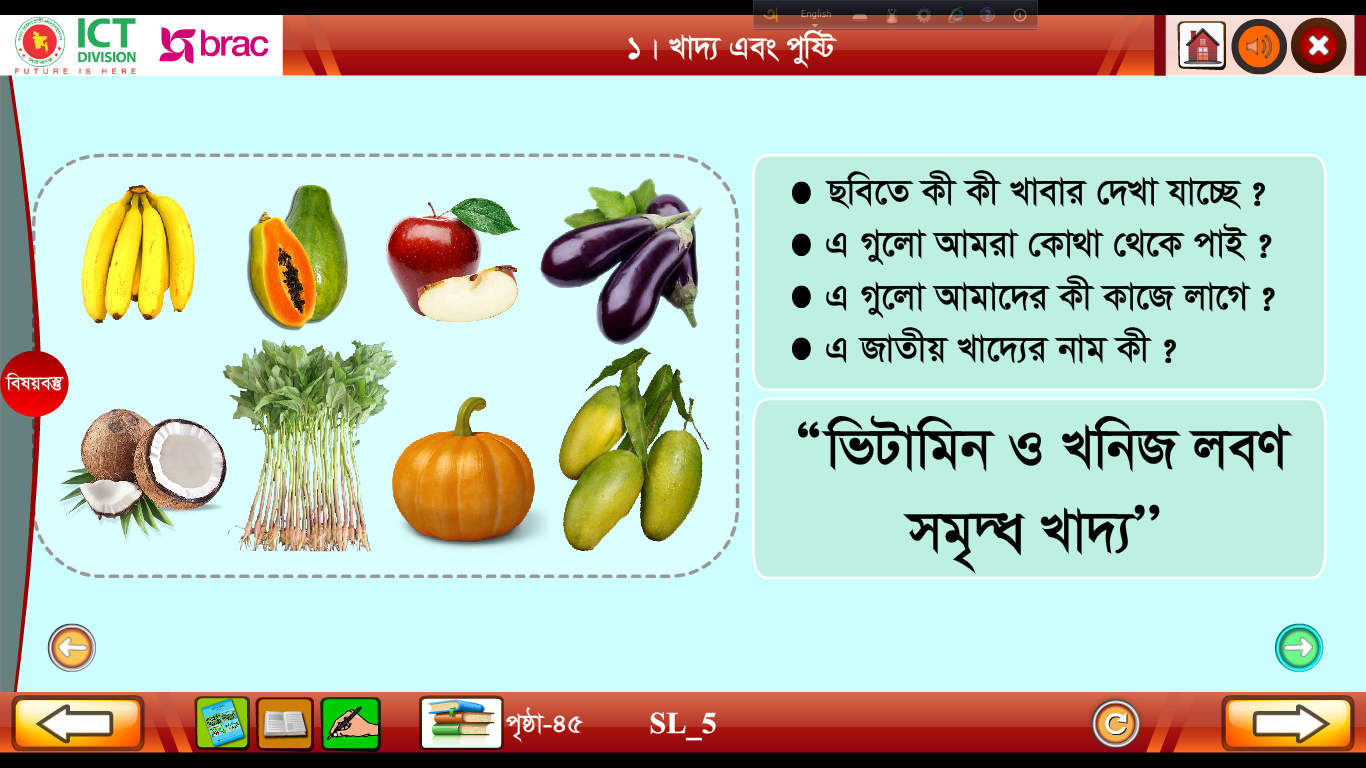 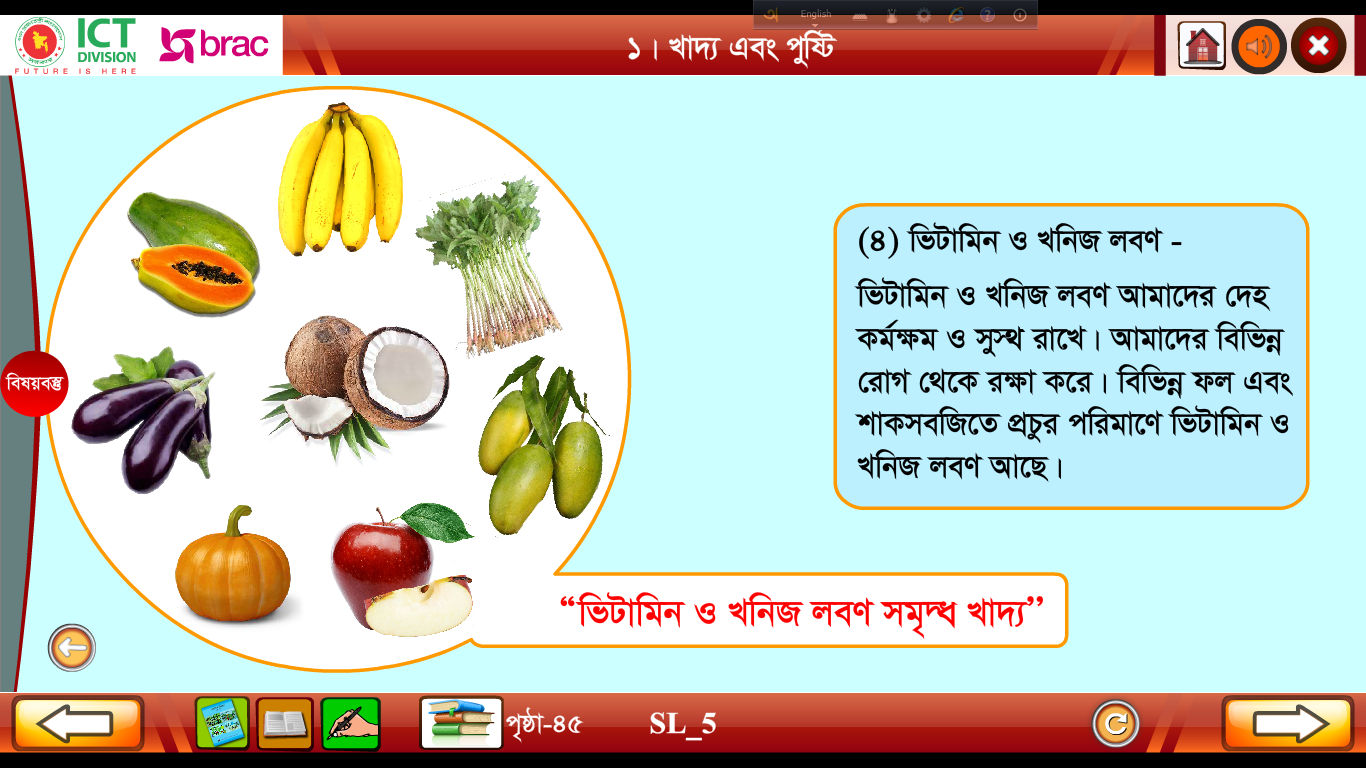 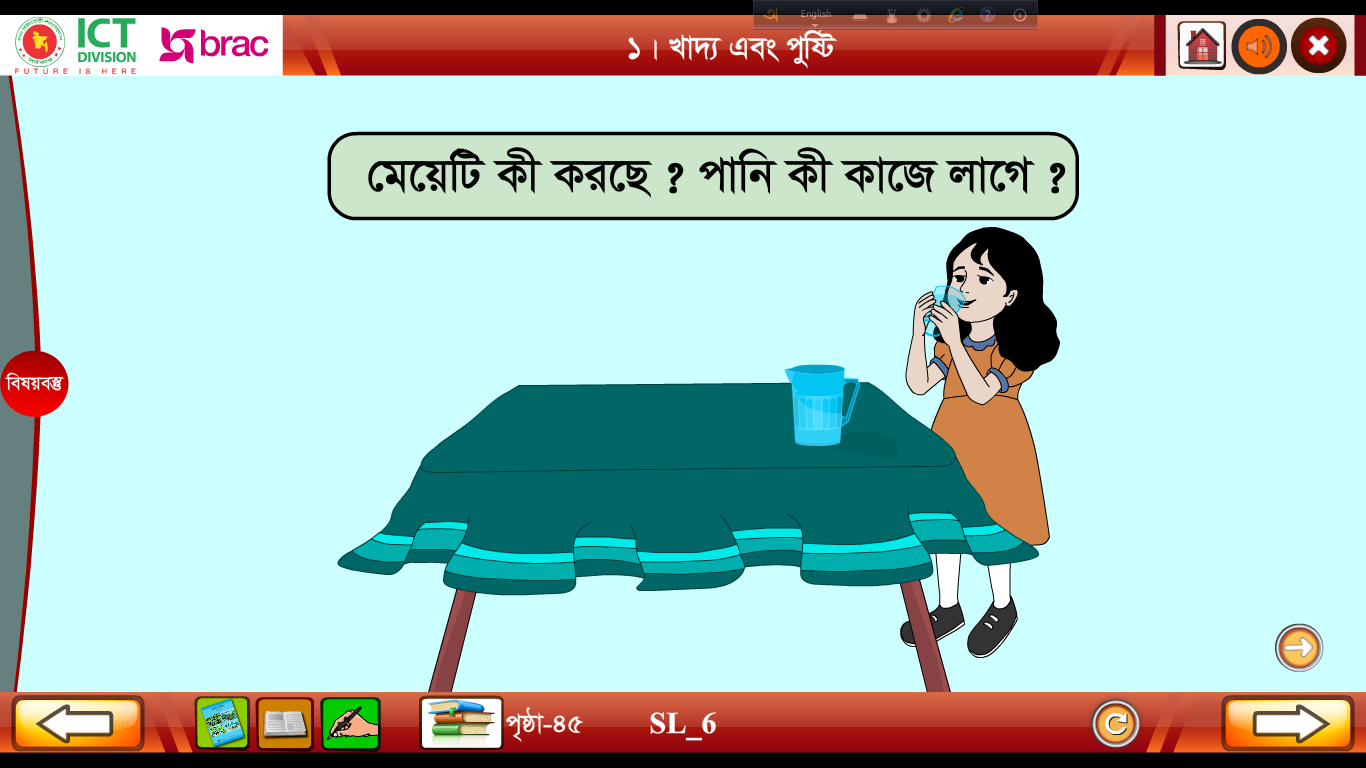 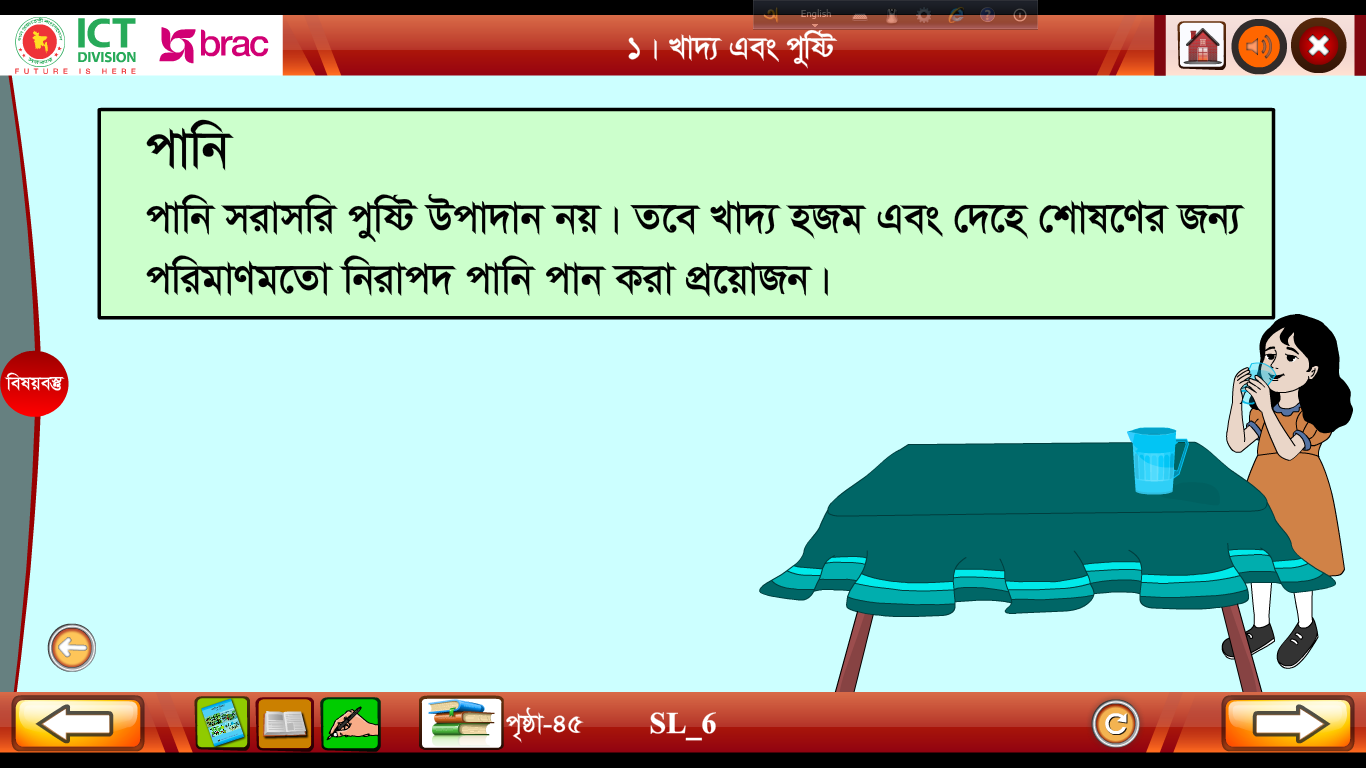 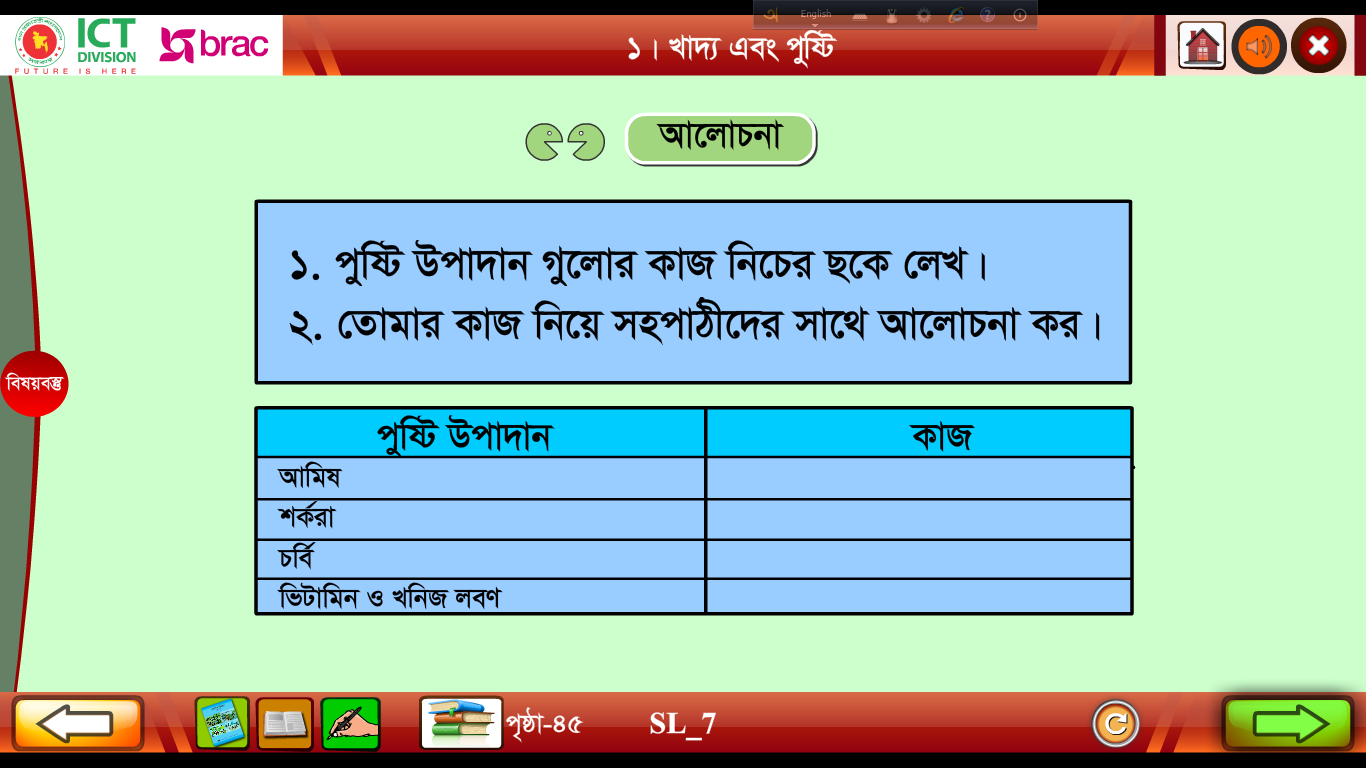 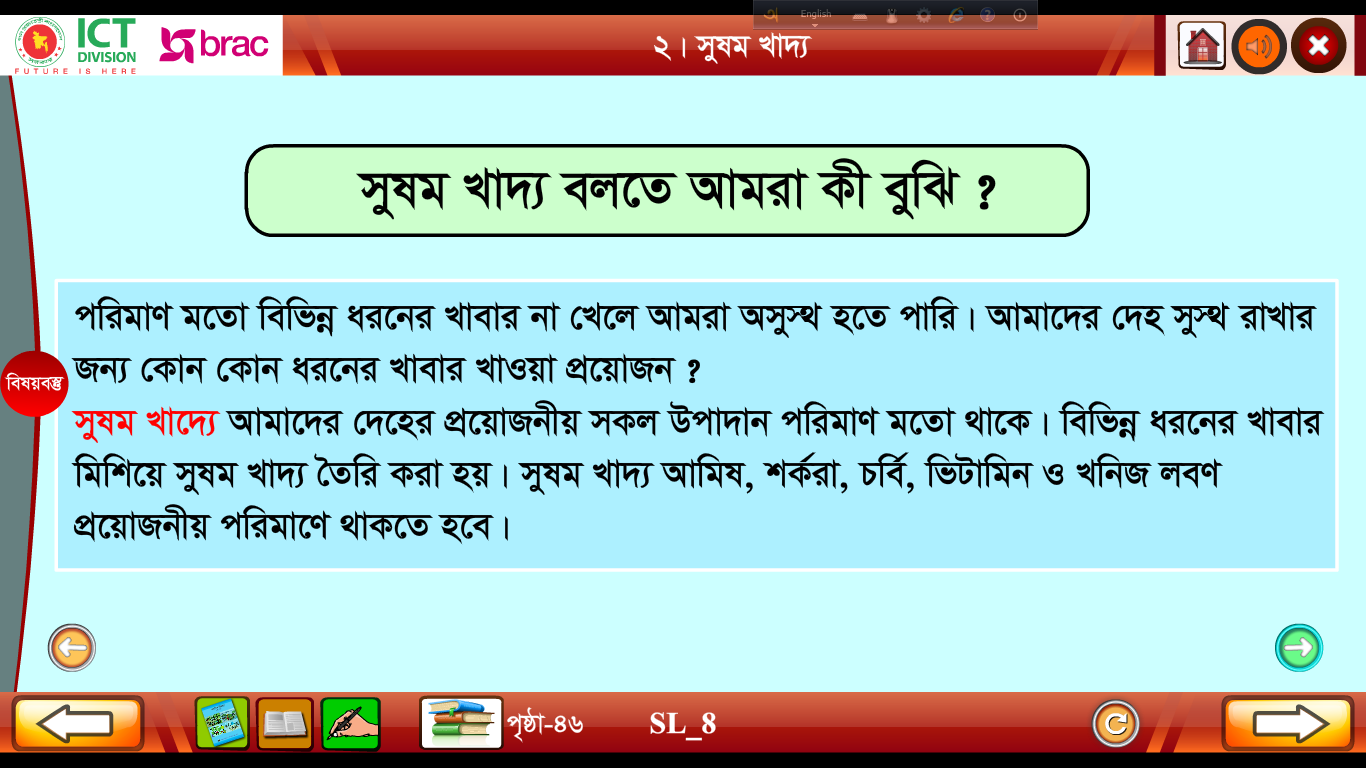 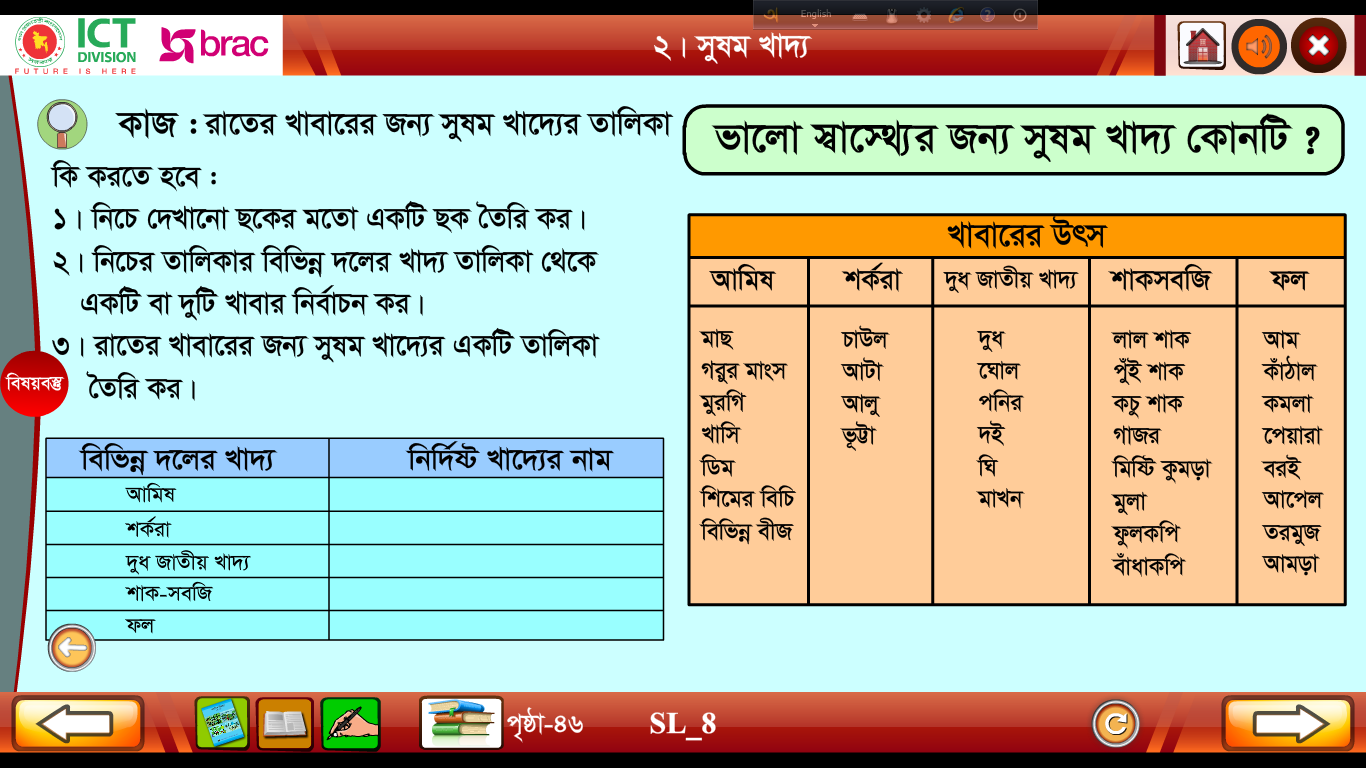 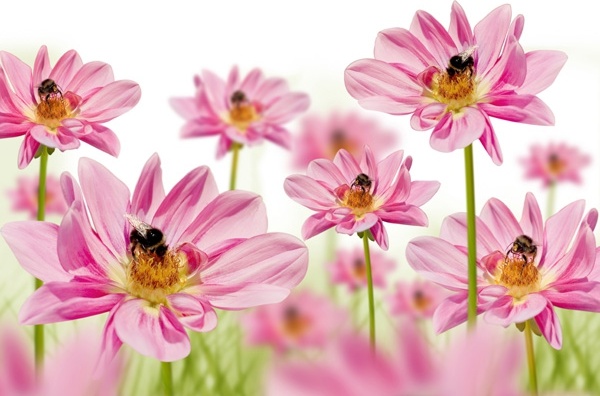 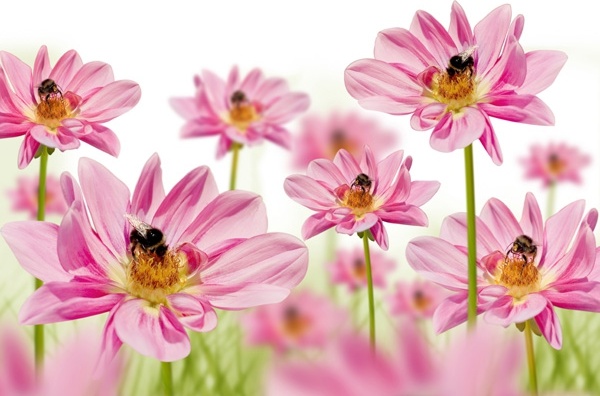 ab¨ev` Dcw¯’Z mevB‡K
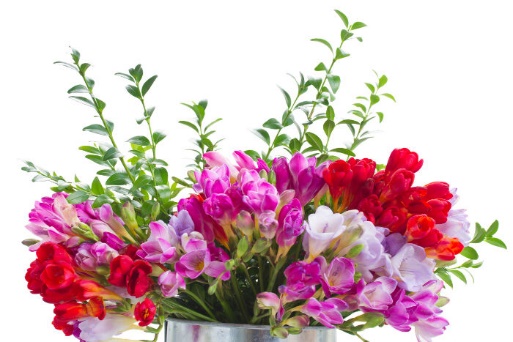 25